Chapter Four
Theory Of  Turbo Machines
Part II
1
4. THEORY OF TURBO MACHINES				
      4.1 Velocity triangles						
4.2 The specific work of the blade				
4.3 The capacity						
4.4 The vane congruent flow					
4.5 Deviation of actual flow from vane congruent flow		
4.6 Head losses and efficiencies in centrifugal machines		
4.7 Effect of geometry of the impeller on its performance	
4.8 Performance characteristics of centrifugal machines	
4.9 Additional points about turbo compressors			
        4.10 Limitations of turbo machines
4.5	Deviation Of Actual Flow From Vane Congruent Flow
It was shown that the vane congruent flow assumption leads to velocity triangles with the flow angles 0 and 3 at the inlet and exit equal to the blade angles 1 and 2 respectively. 
The actual flow however deviates significantly from the vane congruent flow unless the fluid is perfectly guided in the direction of the blade. 
Nevertheless, perfect guidance of the flow medium is only ideal since it would require non-viscous flow with infinitely thin blades that are infinitely close to each other. These, however, cannot be made practical.
3
since:
The strength of the material demands a certain thickness
If the vanes were infinitely close to each other, no flow would take place in the vane channel.
Actual flows are never frictionless since an actual fluid will always have a certain viscosity
The next section deals with the major effects of definite thickness of the blades, definite number of blades and viscosity on the velocity triangle.
4
4.5.1 Influence of Definite Thickness of Blades
The flow area inside the channels (vane congruent) is smaller than the flow area outside the channels (actual) due to the thickness of the blades. Accordingly the flow velocity according to vane congruent is greater than the actual flow velocity.
Figure 4.17 Flow areas just outside blade channels are larger than just inside
5
The flow area when the thickness of the blades is reduced :- 
                     A1= (D1- z1) b1

Applying the continuity equation for point 0 (outside) and 1 (inside) the channel,
                  Q’ = D1b1c0m= (D1- z1) b1 c1m


Where:- Q’ is the total volume flow rate inside the blade channels
Therefore
6
The width 1 is different from the thickness t of the blade. The relationship between the blade thickness and 1 is given below.
Figure 4.18 Relationship between the blade thickness t and width 
7
In similar manner for the discharge side
and
The factor
is called vane contraction factor
=1.1 to 1.2   [for radial flow impellers] 
  1.04  to 1.06  [axial flow impellers]
=1.01 to 1.03 [for both axial and radial flow impellers]
8
For axial flow Com=C3m
C1m
w1
w0
C0m
u1
Fig1. Inlet Of vane Channel
c3m
w3
Fig 2. Exit Of vane Channel
9
4.5.2 Influence of Definite Number of Blades
a.	Influence of pressure difference along the two sides of  a blade 
For pressure to be transmitted from the blade to the flow medium the pressure along the front side of the vanes should be greater than the backside. 
Otherwise since for every action there is equal and opposite reaction the net force transmitted would be zero. 
While this pressure difference at the two sides of the vanes is inevitable[decide to accept unavoidable], at the end of the blade an equalization of pressure takes place deviating the flow as shown.
10
Figure 4.19 Pressure difference along the two sides of the vanes
As the number of blades increases the pressure will be distributed between the blades and the pressure difference will reduce. Therefore the effect of pressure difference will reduce with increasing number of blades.
11
c3
w3
Fig 2. Exit Of vane Channel
The effect of definite number of blade on the velocity triangle at the inlet is negligible. 
 This is because : Pressure difference is created at the discharge and not at the suction.
12
b. Effect of Relative Circulation 
The relative velocity distribution through an impeller channel is affected by the relative circulation of the fluid due to the inertia effect of frictionless fluid particle. 
Due to their inertia the particles retain their orientation in space and fail to turn with the impeller. This results in circulation of the fluid relative to the impeller in a direction opposite to the rotation of the impeller. 
The result is a component in the tangential direction opposite to c2u at the discharge end and additive component in the direction of c1u at the inlet.
13
C2u
4.20 Relative circulation in a blade channel
The effect on the velocity triangle at the exit is to reduce the tangential component of the absolute velocity.
C2u
Figure 4.21 Effect of relative circulation on the velocity triangle at the exit
14
Since the outlet flow area D2b2 and the flow rate Q are not affected by relative circulation the average meridian component of the absolute velocity cm is not also affected by it. 
The effect of relative circulation is less for narrow (large number of vanes) and long vane channels as well as for narrow impellers. 
Therefore the influence of relative circulation is normally considered negligible at the inlet of the blade channel.
15
4.5.3 Effect of Viscosity
Due to the viscous nature of fluids a boundary layer is formed along the walls of the channel. 
 Dead zones.
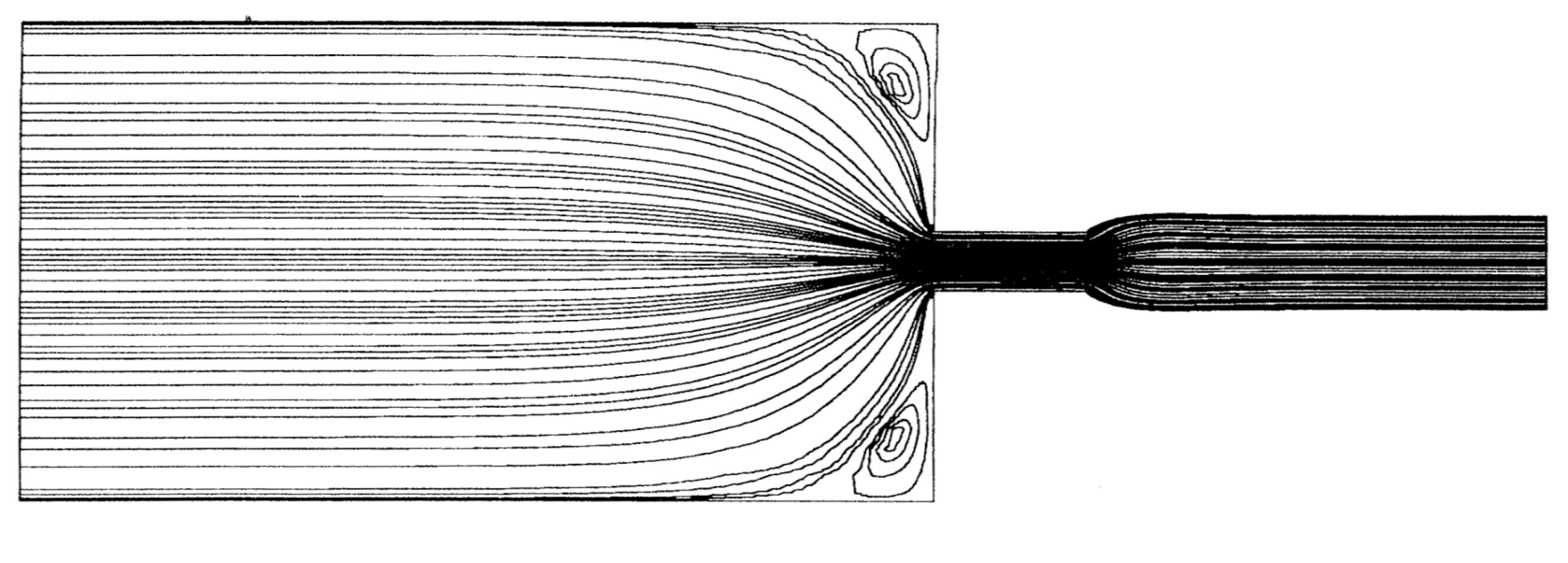 16
Dead zones.
B2
Figure 4.22 Dead zones
Effect of definite number of blades and viscosity is to reduce the flow angle.
17
In areas of the dead zone, the free cross-section of the blade channel is reduced. 
therefore the flow velocity inside the channel is increased. However, since there is no dead zone outside the channel, the flow velocity returns to the case of no dead zone,  just outside the vane channel (at Point3).
18
Figure 4.23 Effect of dead zone on the velocity triangle at the exit
Slip Power
We have seen how the actual flow deviates from the vane congruent flow. 
We have also seen how to calculate Com if we know C1m and the vane contraction factor which will also enable us to calculate the flow angle Bo. However we have not yet been able to calculate the relationship between the blade angle B2 and the flow angle at the exit of the blade channel.
The following section deals with determining the velocity triangle at point 3,the relationship between C2u and C3u.
The slip power is defined as the specific energy difference between the vane congruent flow and the actual flow.
19
The effect of definite number of blades at the inlet is negligible C1u=C0u
If the geometry of the vane and speed of the impeller are known then U2 and C2u can be calculated. But C3u is not known thus also slip power. Due to complexity of the flow mechanism in the vane channel no exact method Exists to calculate the slip-power. 
Therefore empirical formulas are used.
20
Pfleiderer's Formula
The difference between the specific energy according to vane congruent flow and the actual is known as the slip power.
Where:- P is the slip power factor
The slip power factor according to Pfleiderer’s:
21
Where:-
S=Static moment of the flow line (see figure 4.24) 
k=a factor that depends on flow guidance system beyond the impeller
z= number of blades
Figure 4.24 Flow line
22
Calculation of S (Static moment of the flow line)
1. Radial flow impeller
dx=dr
23
2. Axial flow impeller
with r2=r
24
3. Mixed flow impeller:
For mixed flow impeller S can be calculated by dividing the line AB into n-equal lengths, then
25
Figure : Guide ring
Table 4.1 Values of k
Figure: Volute casing
Figure: Guide vanes
26
Stoadal's Empirical Formula
Stoadal’s empirical formula is mainly used in North America. 
It is simpler than the Pfleiderer's Formula but in good agreement with practice.
z= Number of Blades
27
Example
An axial flow impeller having a rotating speed of 1450 rpm has the dimensions given below. Determine 
a) The actual flow rate and head of the blade using both pflederer’s and stodal’s equations.
b)The vane congruent flow rate(assume volute casing , k=0.60)
                        Dh=140mm		            Do=300mm
			1=250			            2=350
			t1 =4mm		            t2=4mm
                        z=5 (Number of blades)
28
4.6 Head Losses And Efficiency In Centrifugal Machines
it was mentioned that not all the energy transferred from a fluid machine to the flow medium appears as useful. Some part of the transferred energy appears as loss. 
For design, operation and maintenance of fluid machines it is necessary to understand the source of the losses and determine their values.  
We need to understand losses because then we know which factors affect the losses or efficiency of the machines and take precaution. 
We also need to estimate the loss because the drive of the fluid machine should supply sufficient energy to cover both the useful energy and the losses.
29
During maintenance, it is necessary to check for the efficiency of the fluid machines regularly and if the efficiency drops in unexpected way the engineer has to know the reason for the drop to make appropriate decision. 
Knowledge of the losses also helps us during operation because we then know how to run the machine efficiently so that the cost of running the machine will be as small as possible.
30
The losses in centrifugal machines are classified into:


I. Internal losses: - Losses which occur in the inner passage of the machine and are directly connected to the impeller and the flow medium.  
The internal losses add heat to the flow medium.
Internal
External
The internal losses include:
Hydraulic loss /Zh
Disc friction loss /Zr
Return flow loss / Za
Leakage loss / Q
31
II. External Losses: - External Losses are loses which appear outside the inner passage of the machine.  
Unlike internal losses external losses do not add heat to the flow medium.
The external losses include:
a.  due to friction in the bearings,
b.  sealing 
c.  due to fluid friction over outside rotating surfaces (coupling disc surface) of the machine.
32
I. Internal Losses
a. Hydraulic Loss Zh J/kg   
The hydraulic loss is a specific energy loss that the flow medium encounters due to fluid friction, separation, etc. while passing through the main flow passage from inlet to discharge flange of the machine. 
The blade has to transfer a specific energy Zh, in addition to the useful specific energy Y.
Yblade  = Y + Zh
33
b.	Disc friction loss Zr  
The surfaces of the impeller that do not form the main flow passage (outer surface of front and back shroud) are also surrounded by the flow medium.  While the impeller rotates, friction is generated between the outer surfaces of the shrouds and the surrounding fluid.  
The power needed to overcome this friction can be written as:
                    Nr = QZr  	
     
      Zr  -Specific energy loss due to disk friction related to the total flow rate Q.
34
C. Return flow loss   Za 
 A return flow of already energy-loaded medium may be noted in axial flow.  
This type of loss is especially significant when axial flow machines are operated at a much lower capacity  than the design capacity.  

Thus the power loss can be written as
			Na =  QZa					
	Za :   Specific energy loss due to return flow, related to the total flow  Q

There is no suitable method to estimate the return flow loss. However, it can be assumed negligible for all practical applications except for axial flow machines operating at much lower flow rate than the design flow rate.
35
d. Leakage loss Q
   Due to leakage through the clearance between the casing and the impeller, the volume Q passing the pressure flange of the machine differs from the volume passing through the impeller vane channels.
Q' = Q+Q
Figure 4.31 Relationship between leakage, discharge and flow in the blade channel
36
Taking all the internal losses into consideration the power transferred from the rotor to the flow medium is defined as an internal power.
Internal Power 
         Ni  = (Q +Q)    Y blade + Nr + Na =  QYi	
 Where   Yi : the internal specific work
37
iii. External Losses
External Losses are loses which appear outside the inner passage of the machine.  

The power needed by auxiliary equipment which are required for the functioning of the fluid machine (i.e., oil pump for bearing lubrication, speed regulator, etc.,) which are mostly driven directly by the shaft of the fluid machine may also be included in the external losses. 
The coupling power (brake power), which considers all internal and external losses, is given by the equation:
38
External loss
-Disc friction loss
-Return flow loss
-Hydraulic loss
Y i
Y coup
Y blade
Y
Nb.p  = Ni + Nm  = (Q + Q) . Yblade + Nr + Na + Nm
The following diagram shows the change of the specific energy as it is transferred from the shaft (coupling) to the flow medium.
Figure 4.33 Relationship between losses and transferred energy at different levels
39
4.6.2 Efficiency
Different types of efficiencies considering the different types of losses discussed earlier.
a. Hydraulic Efficiency
For pumps of above average performance the hydraulic efficiency can be approximated by
[Q]= m3/s
40
b. Volumetric Efficiency
    The volumetric efficiency is defined as the ratio of the flow at the discharge end of the machine to the total flow in the blade channel (the sum of leakage and flow at the discharge end).
41
c. Internal efficiency
   The internal efficiency considers all internal losses including the hydraulic loss.
In compression process where Yvel and Ygeo can be neglected the internal efficiency can be calculated by the following formula:
42
d. Mechanical Efficiency:
The mechanical efficiency considers all the external losses.
e. Overall efficiency
The overall efficiency includes all internal and external losses. This efficiency is related to the fluid machine and does not consider the loss in the driving mechanism, motor.
43